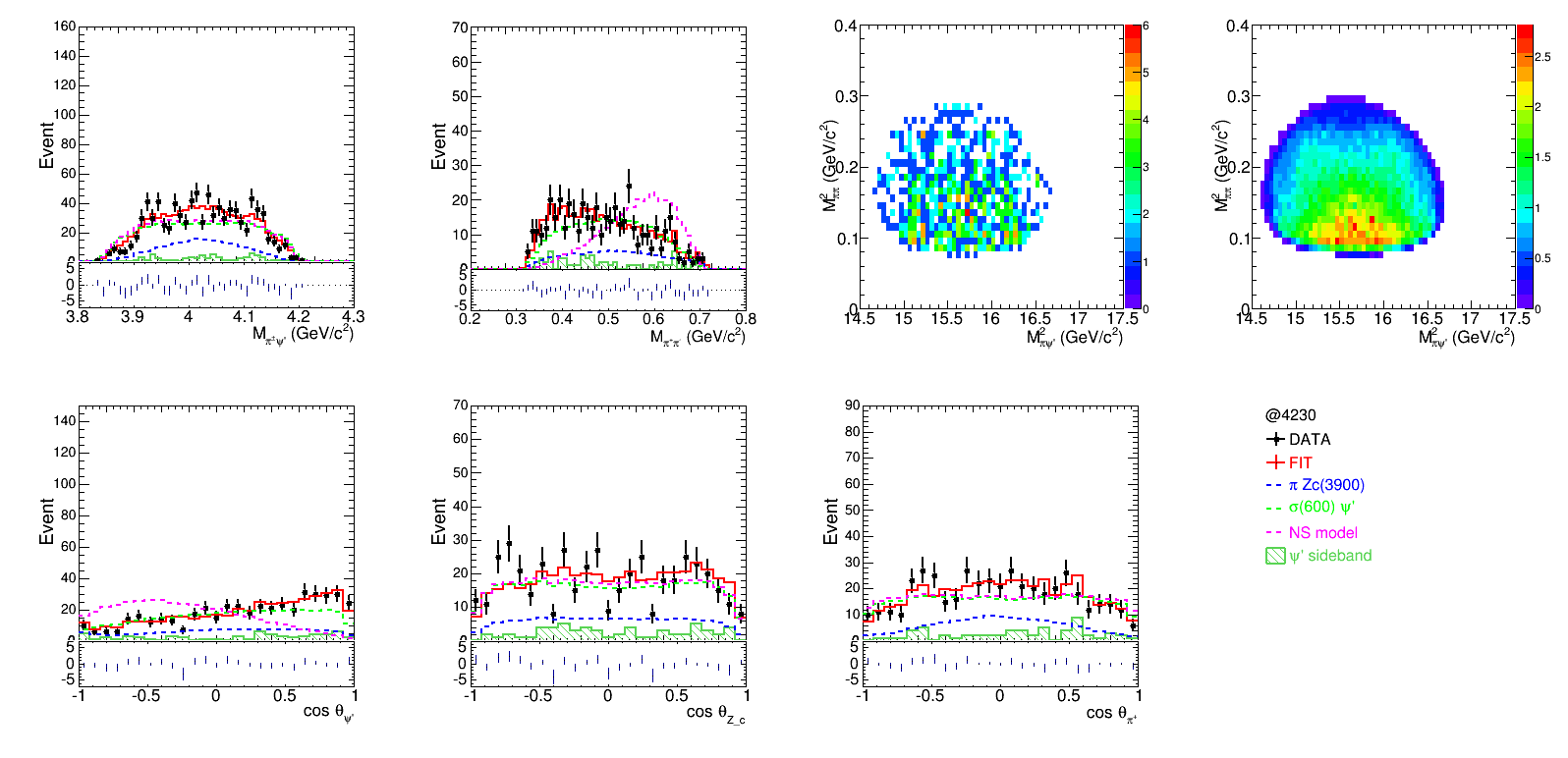 1
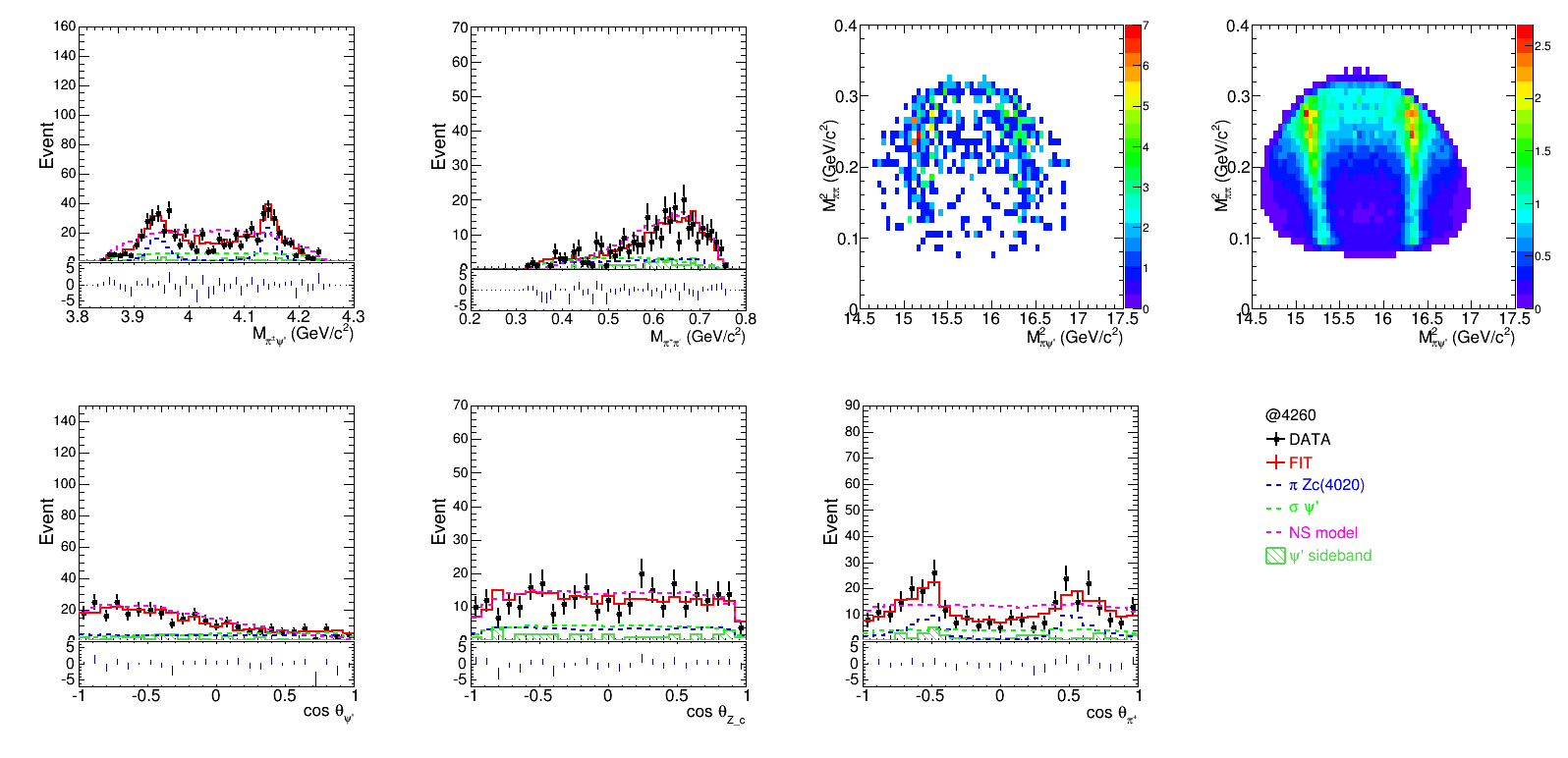 2
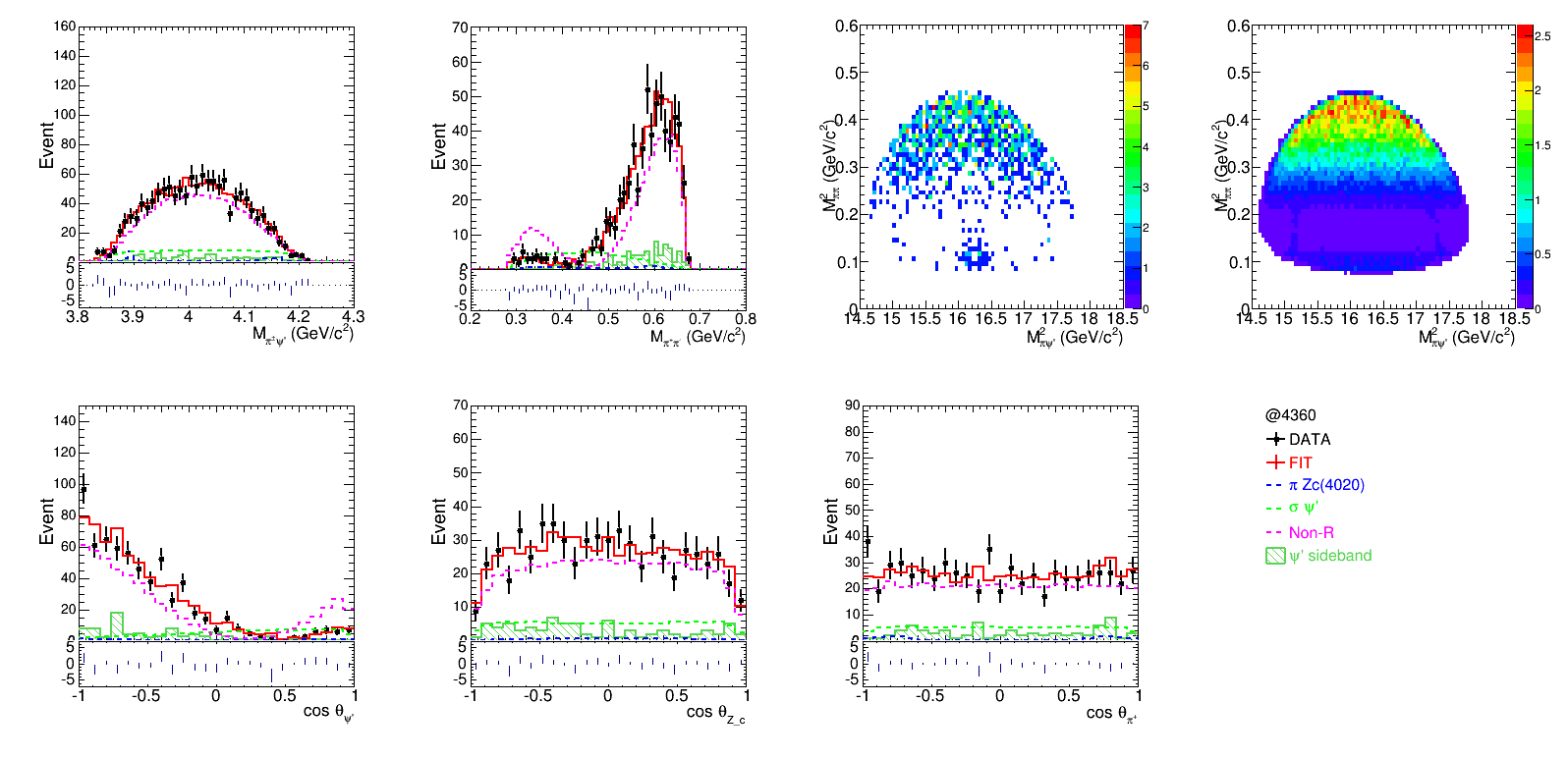 3
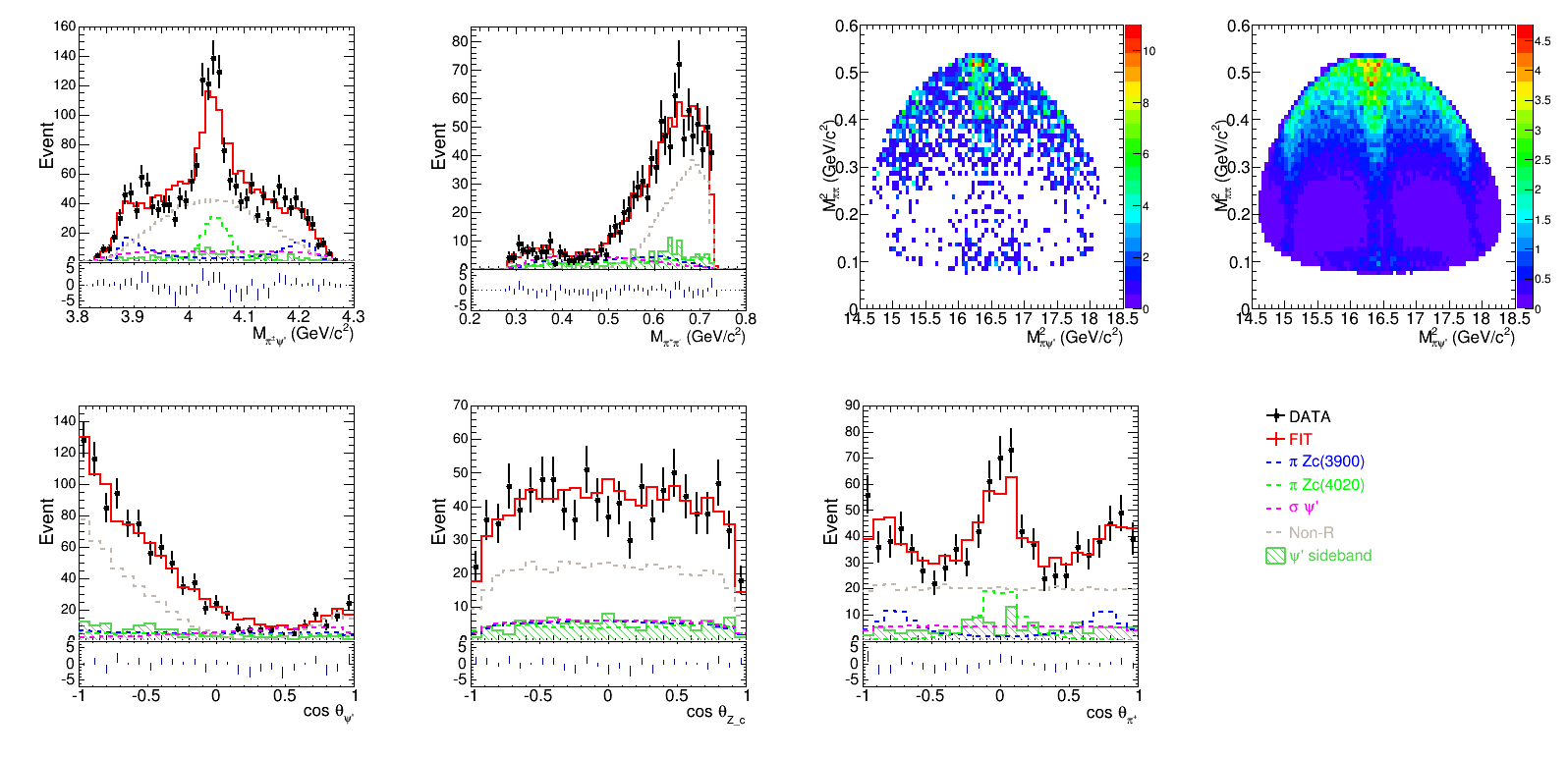 4
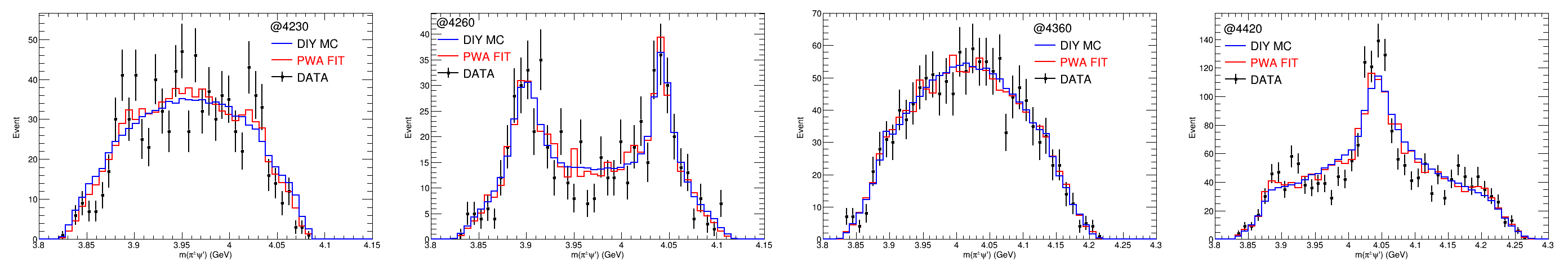 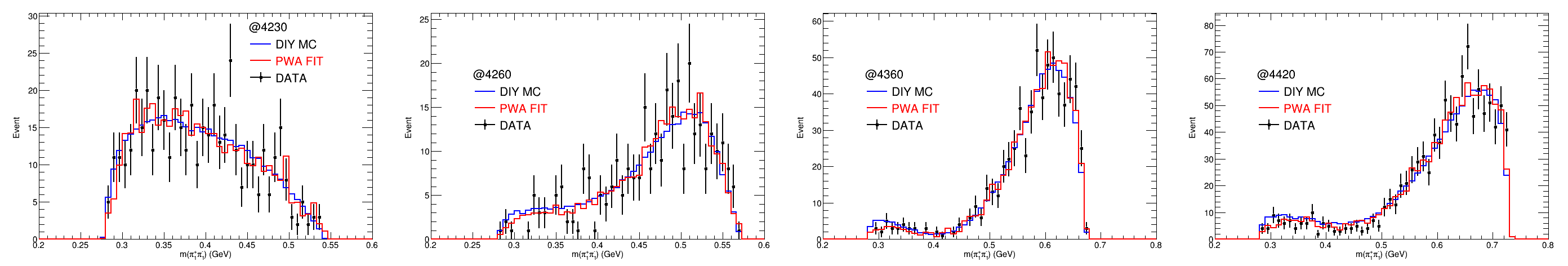 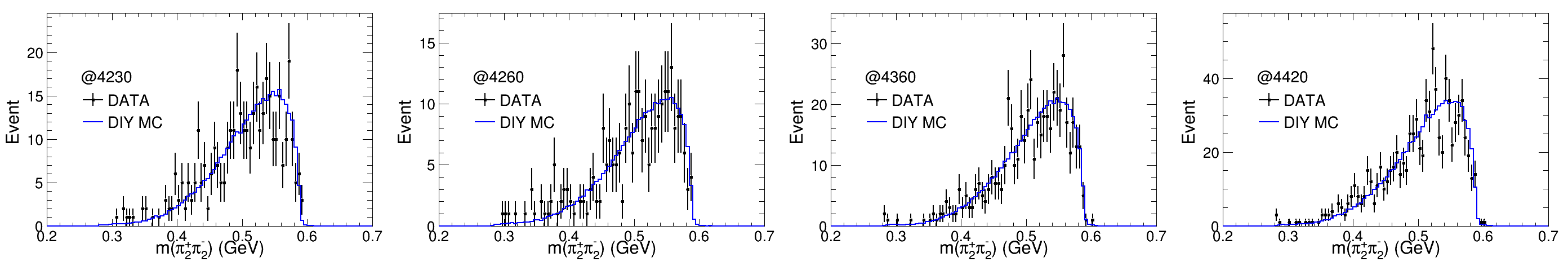 5
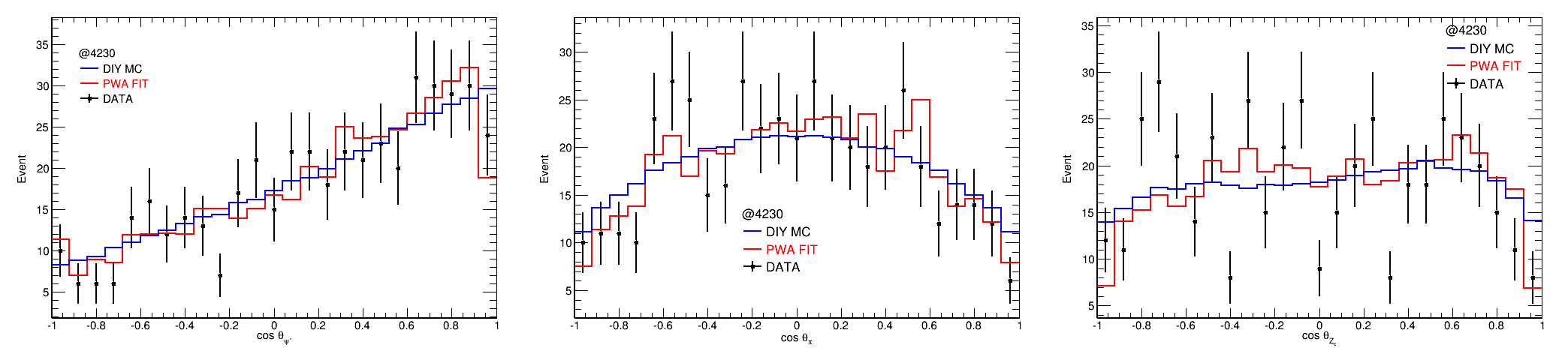 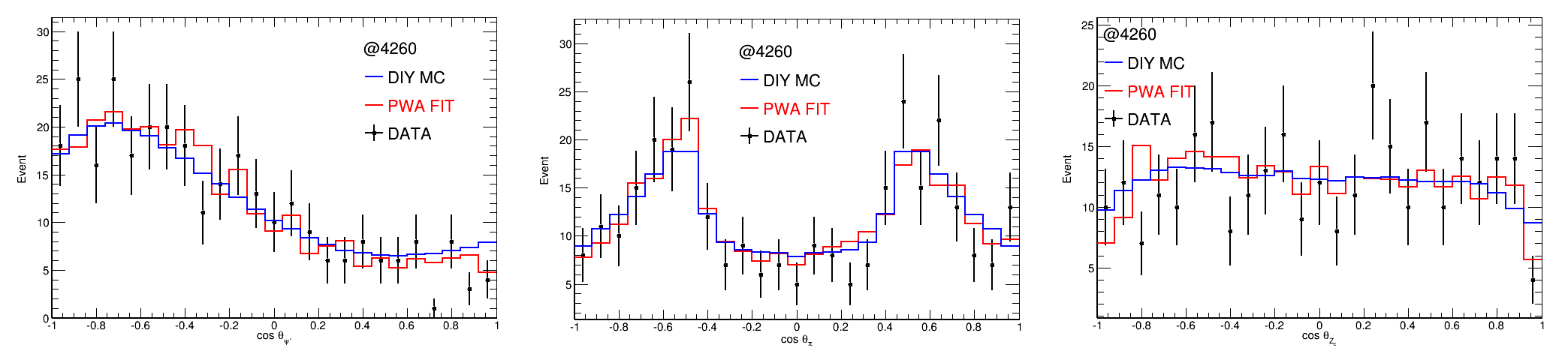 6
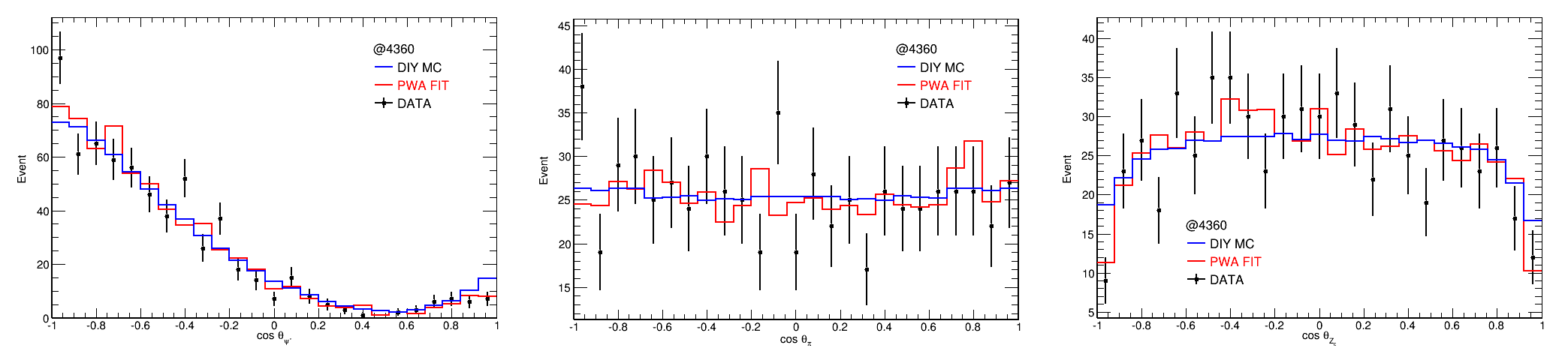 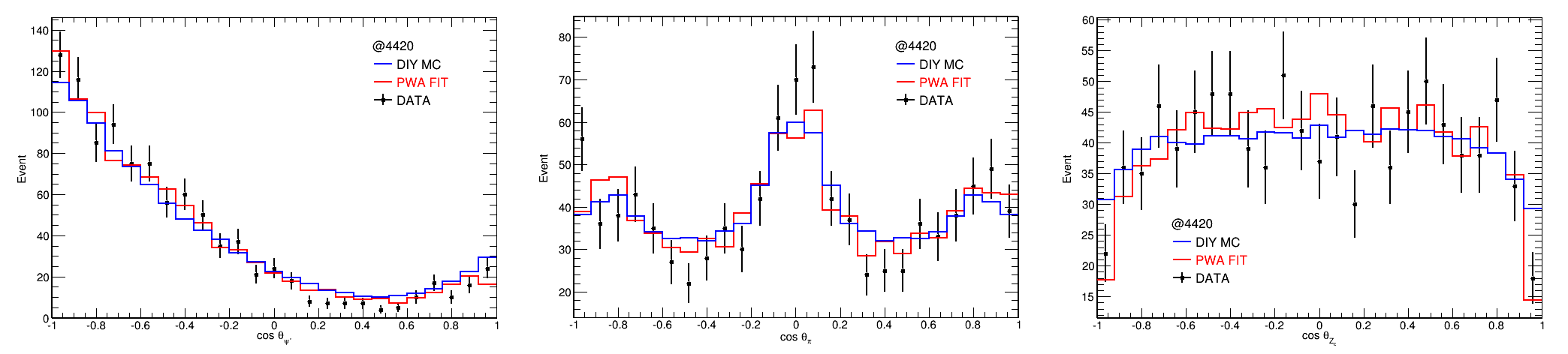 7
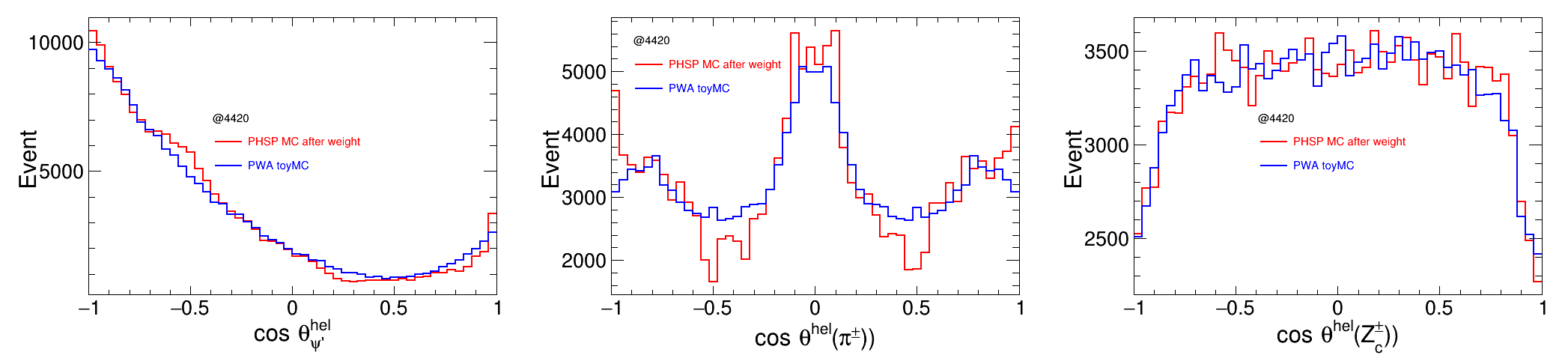 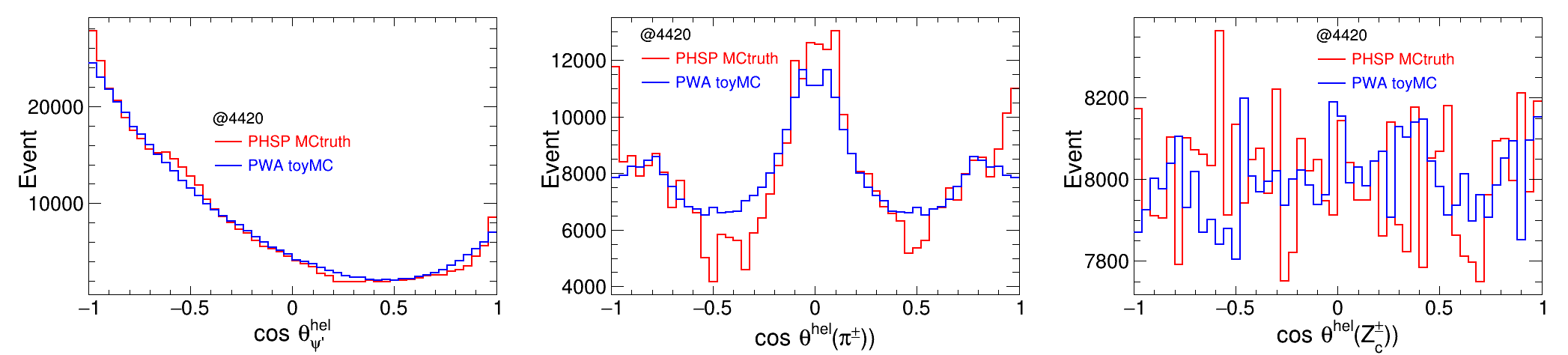 8
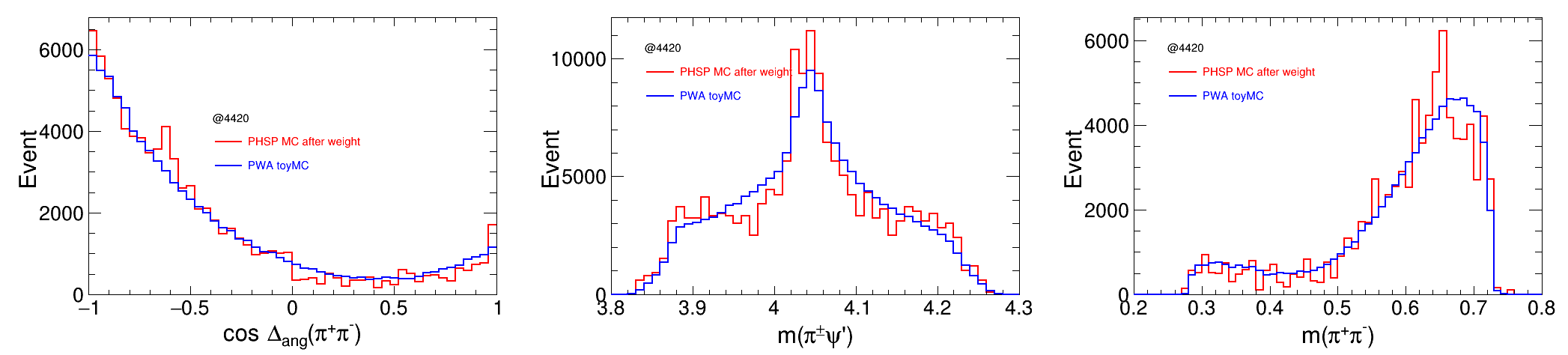 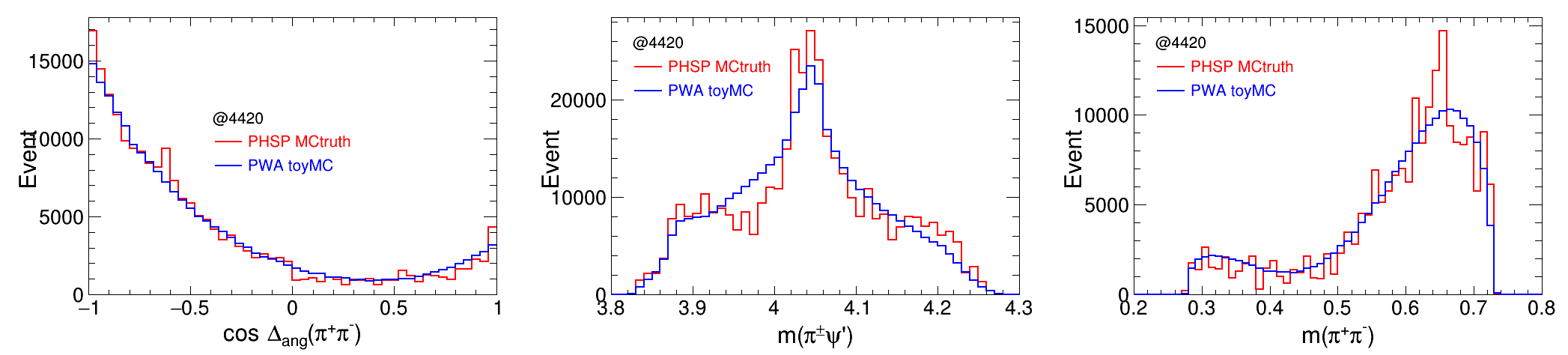 9
10
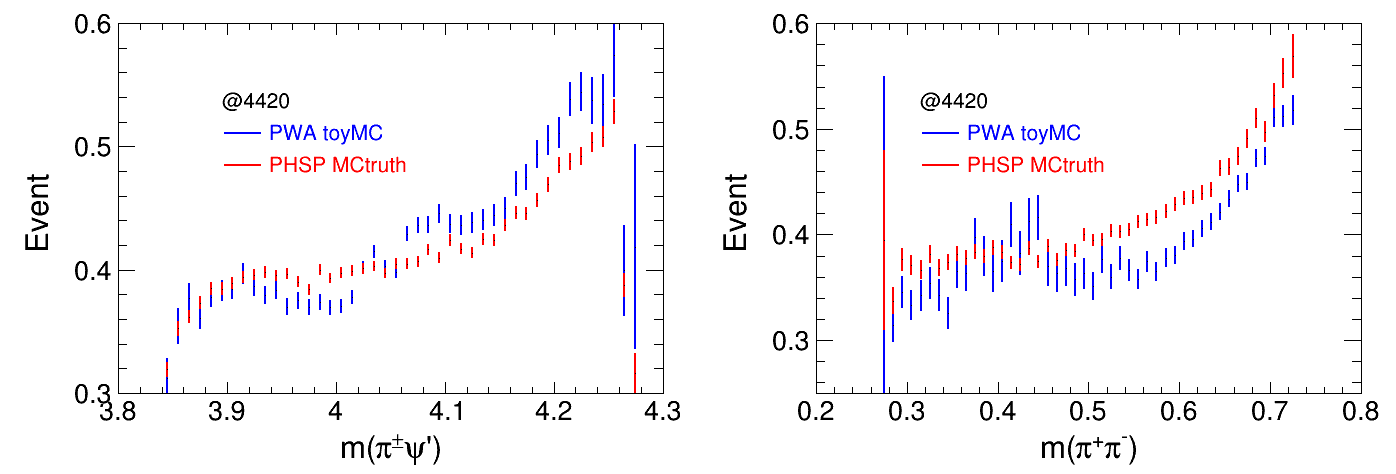 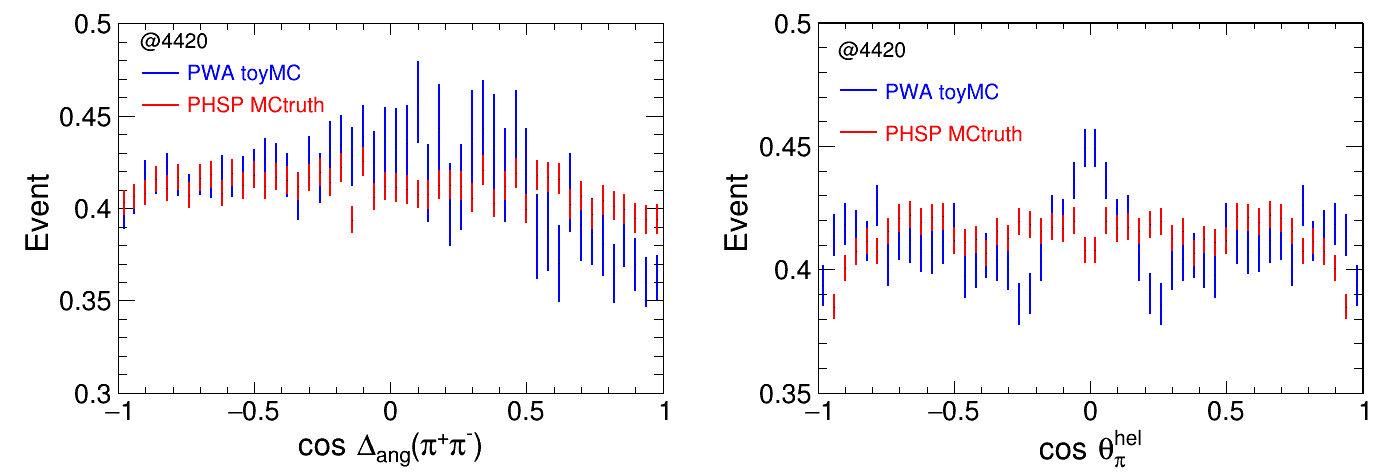 11
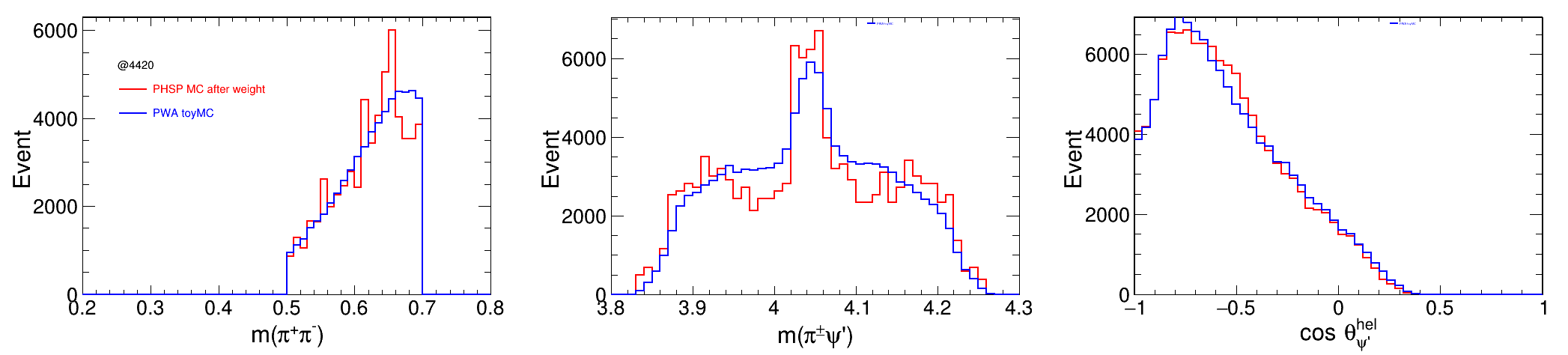 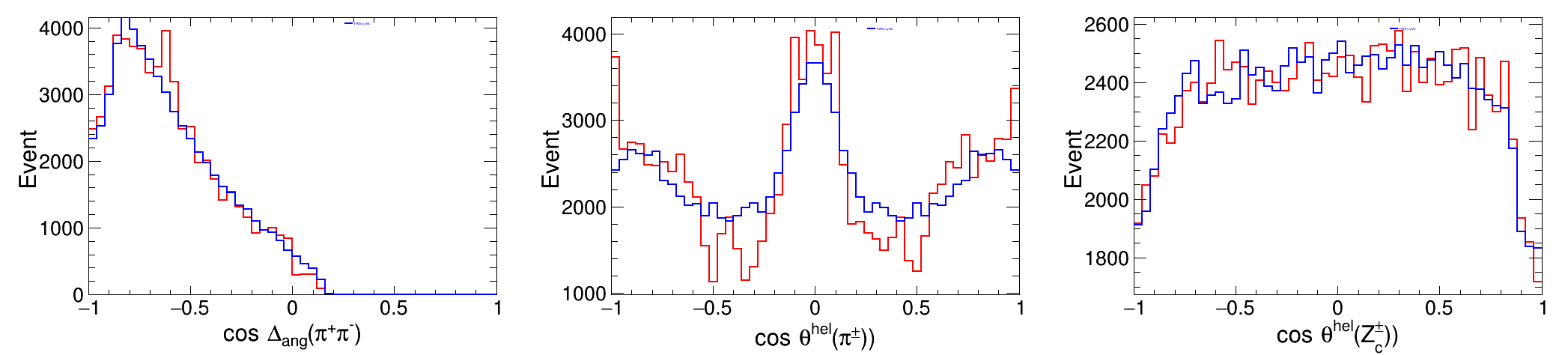 12
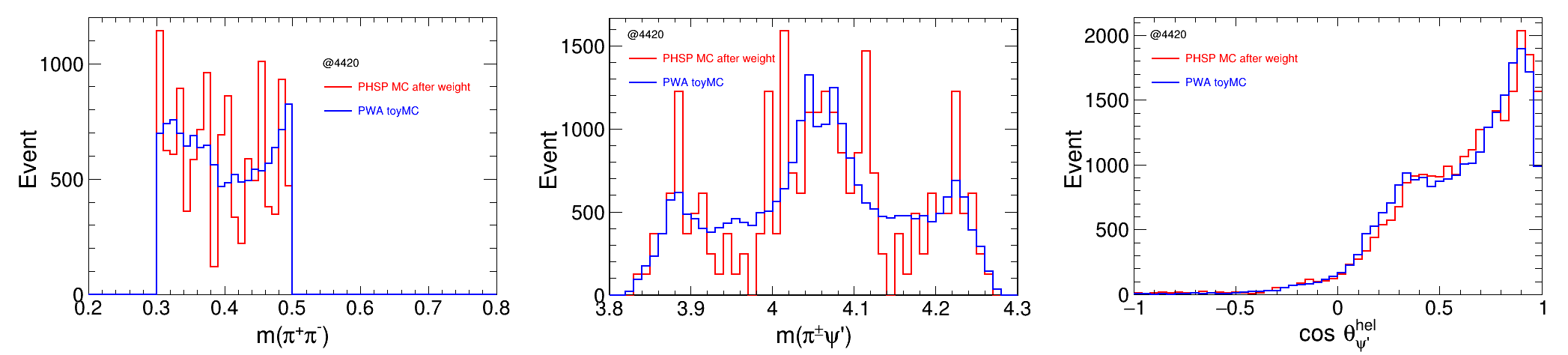 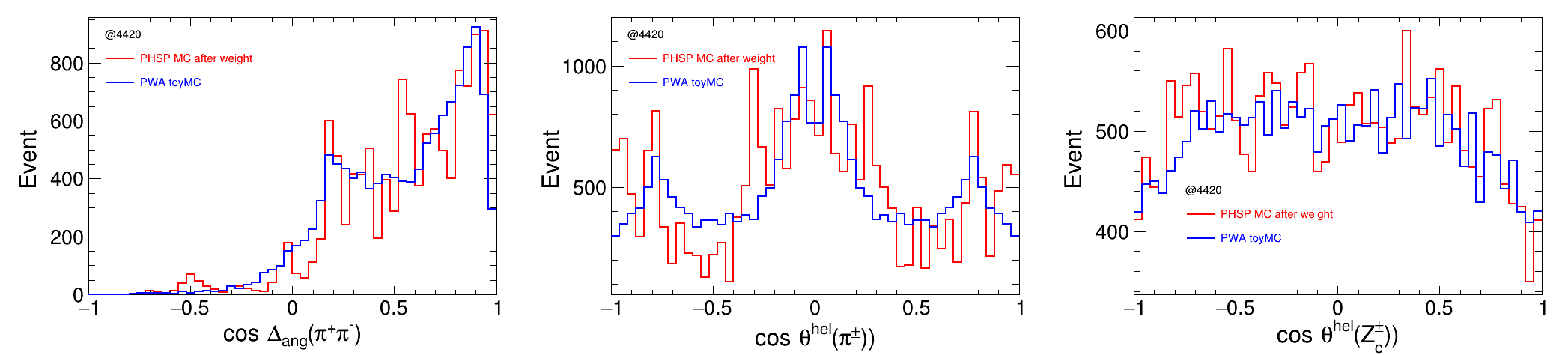 13
Relative efficiency
0.5<mpipi<0.7
14
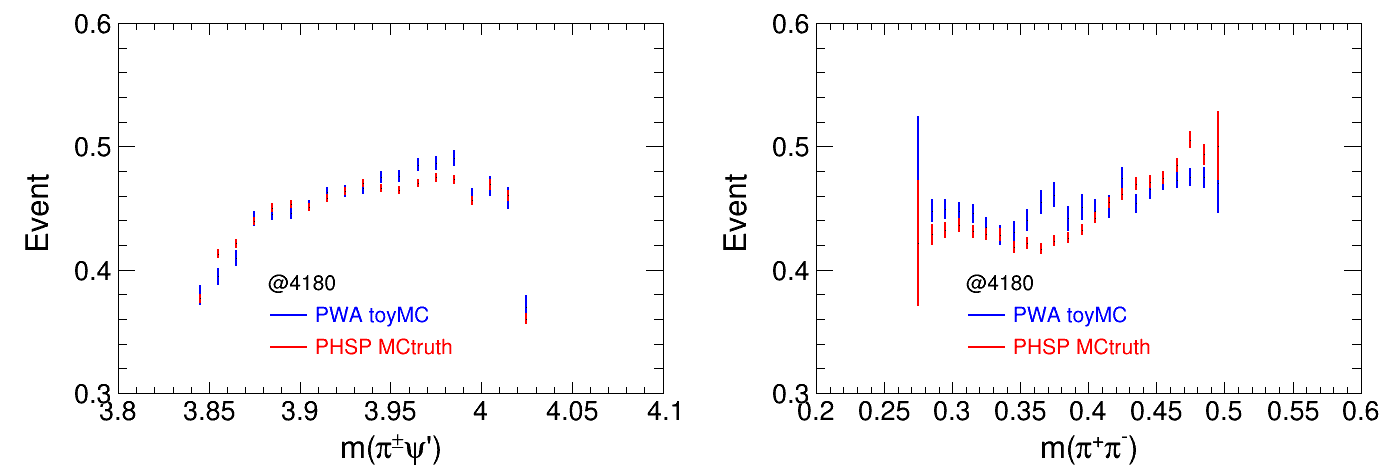 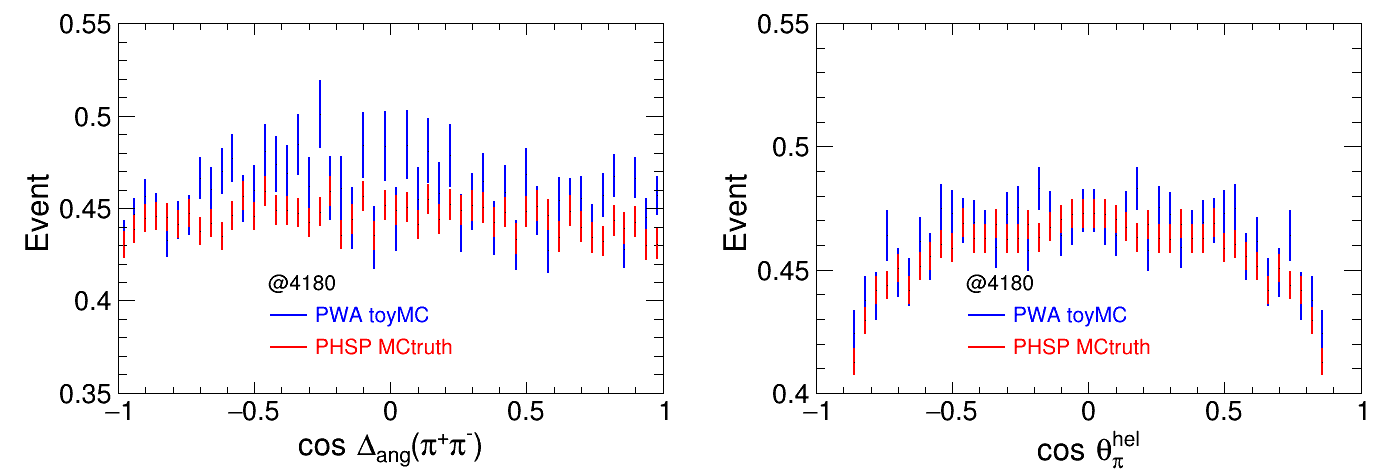 15
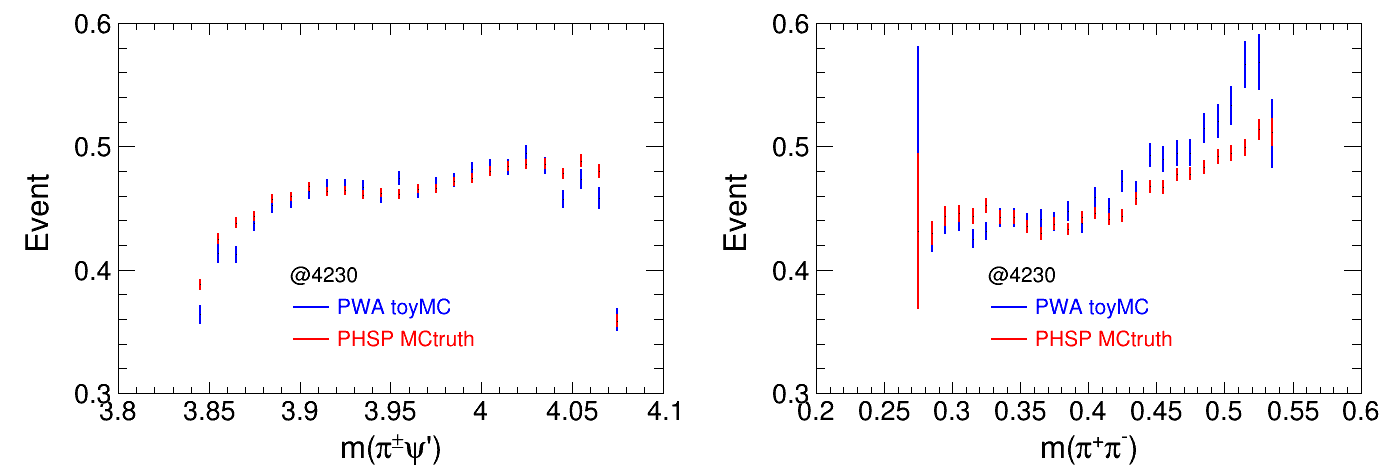 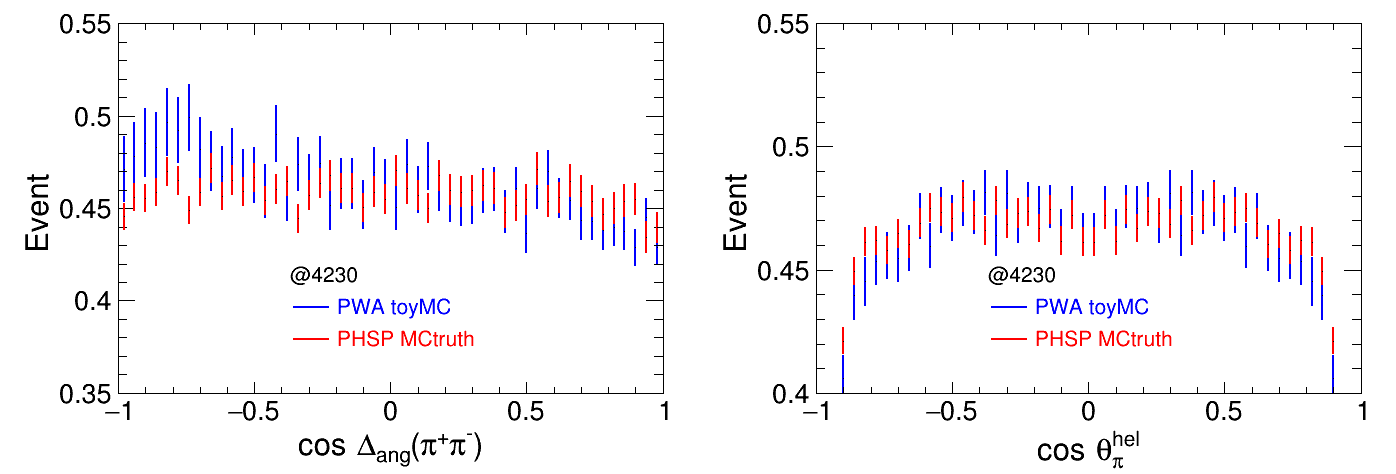 16
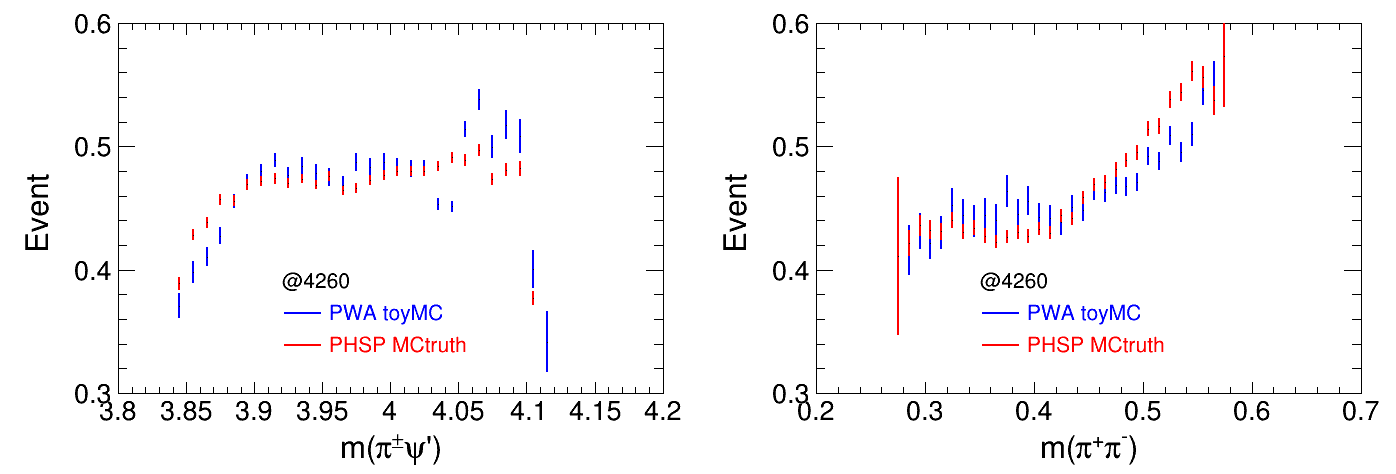 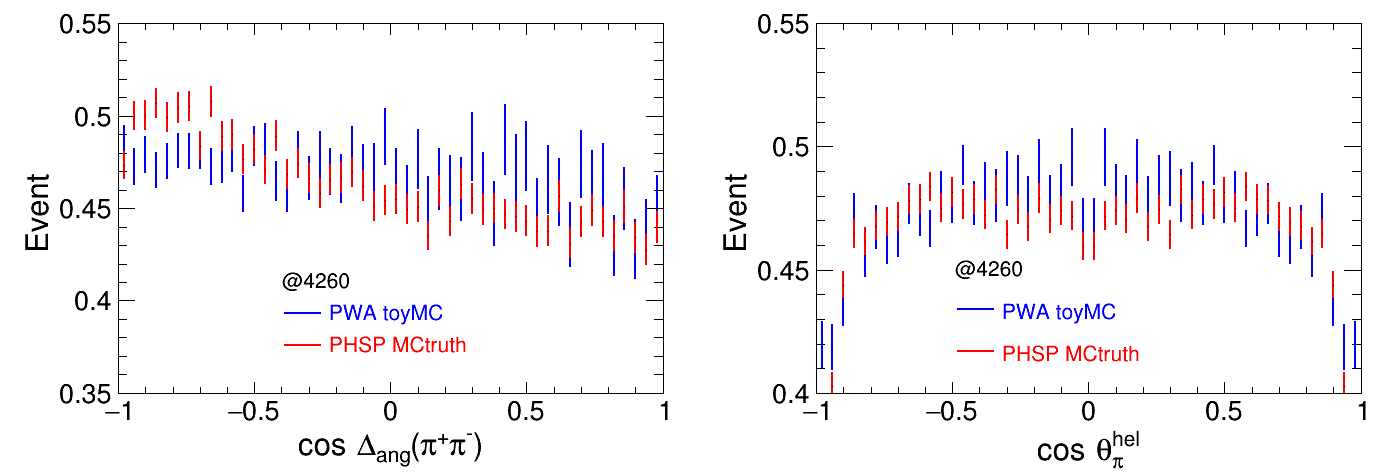 17
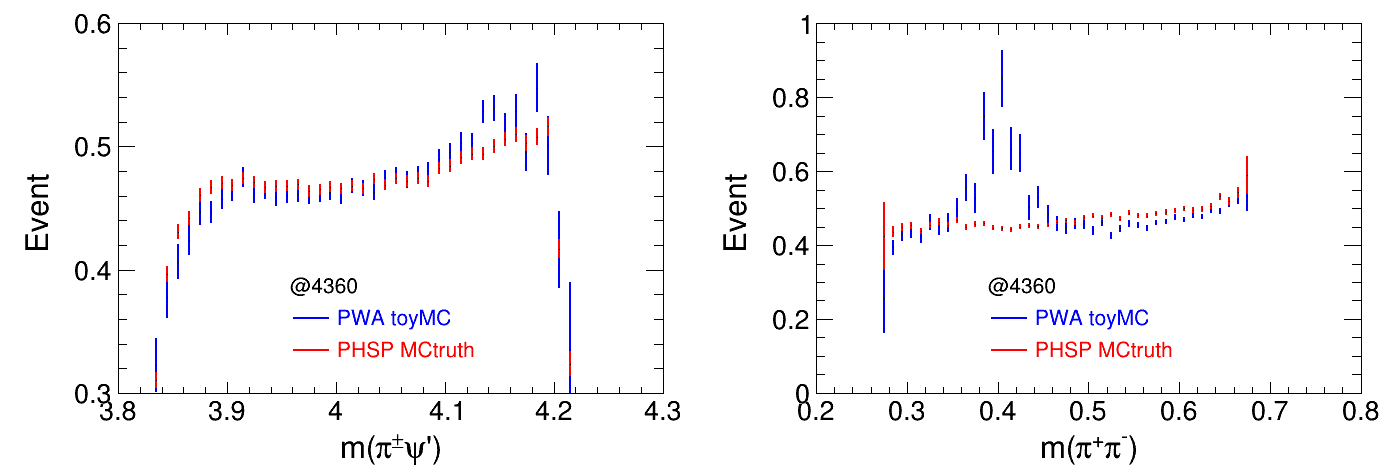 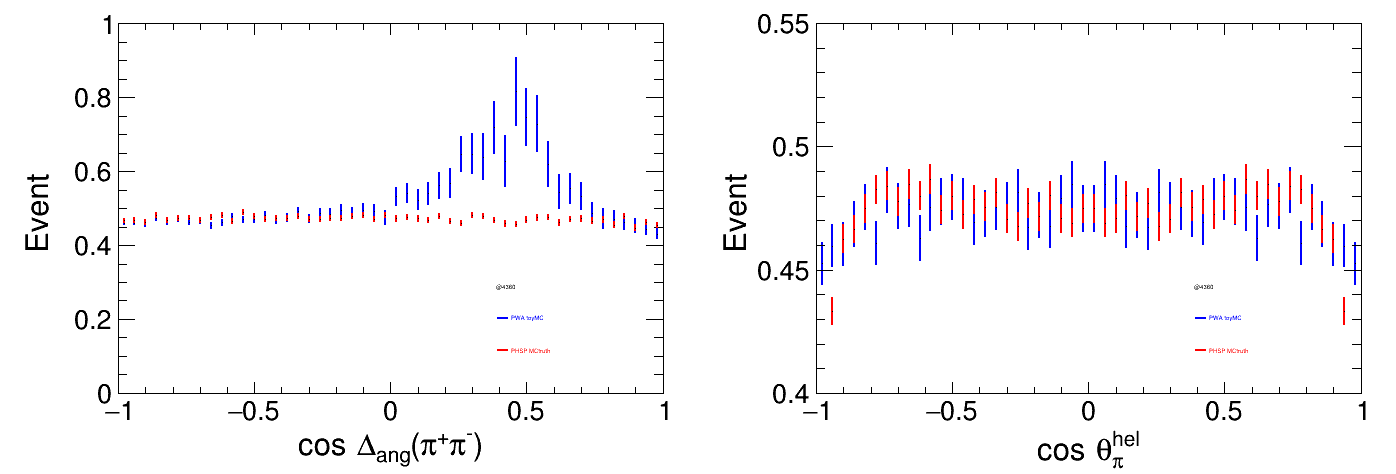 18
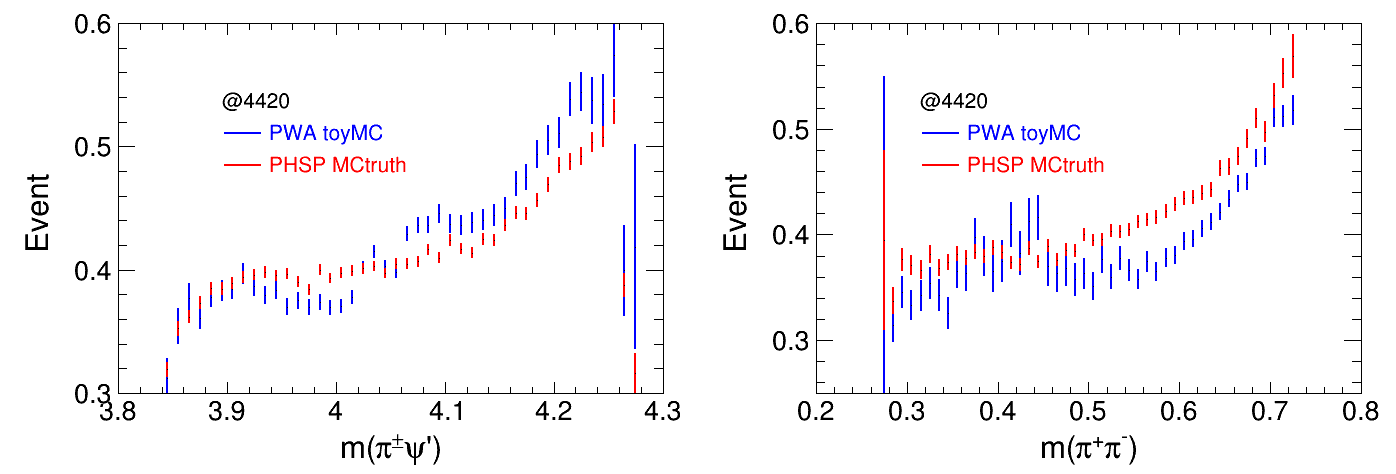 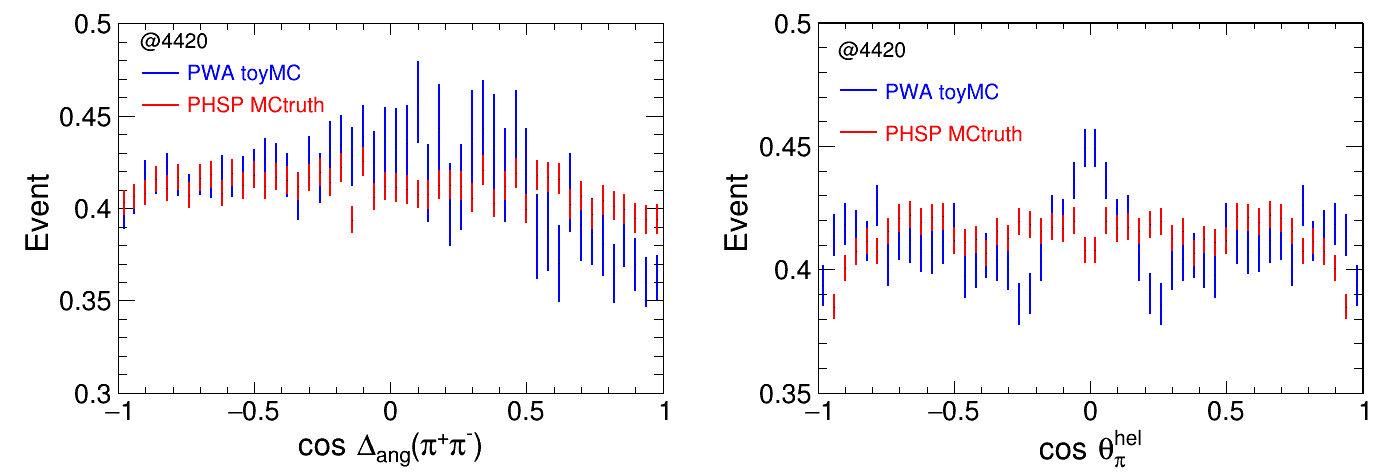 19
20
Relative efficiency
0.5<mpipi<0.7
21
Phsp MC without weighting
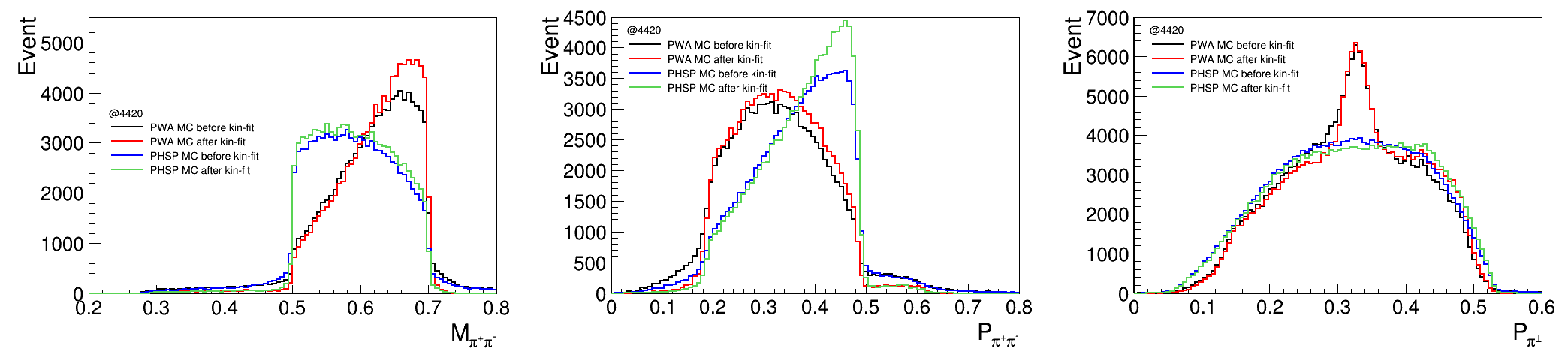 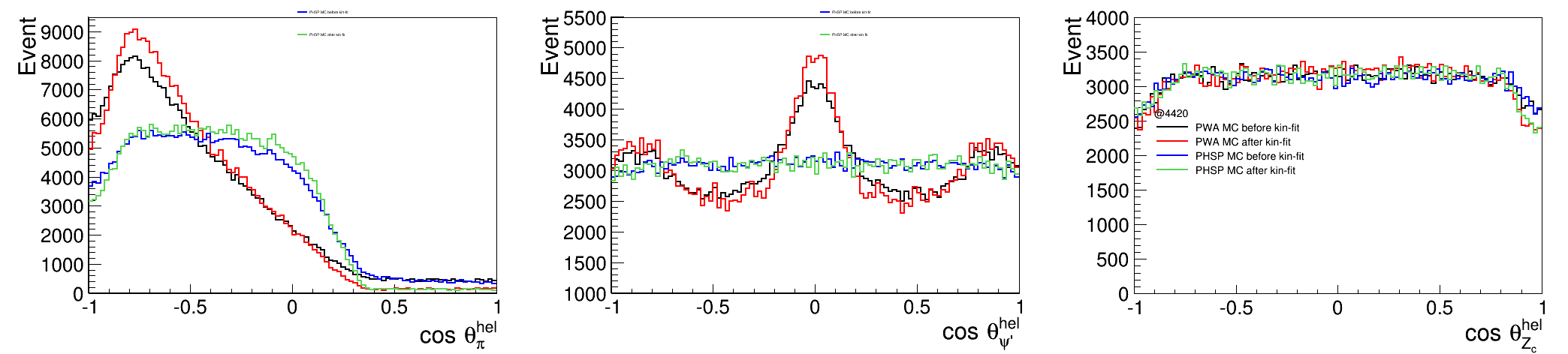 22
Phsp MC with weighting
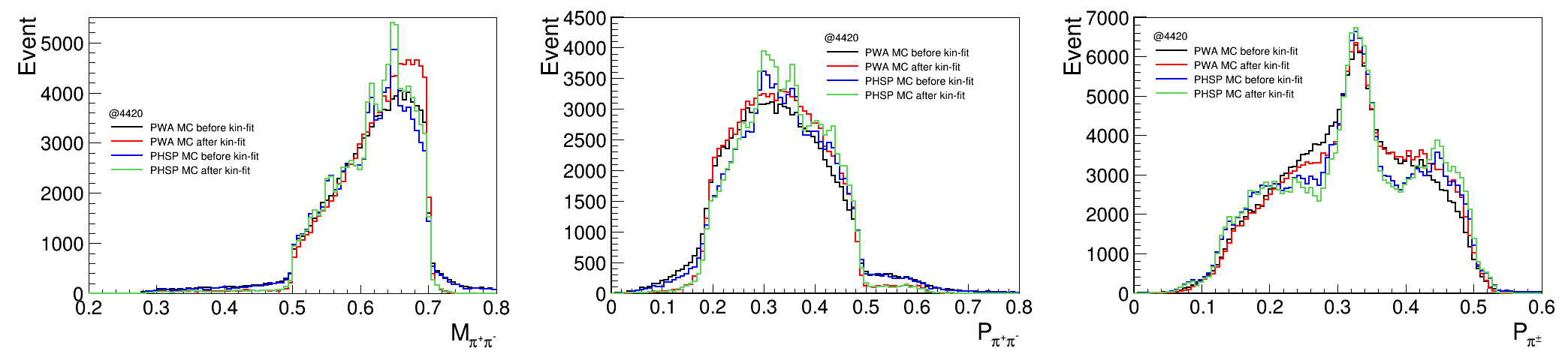 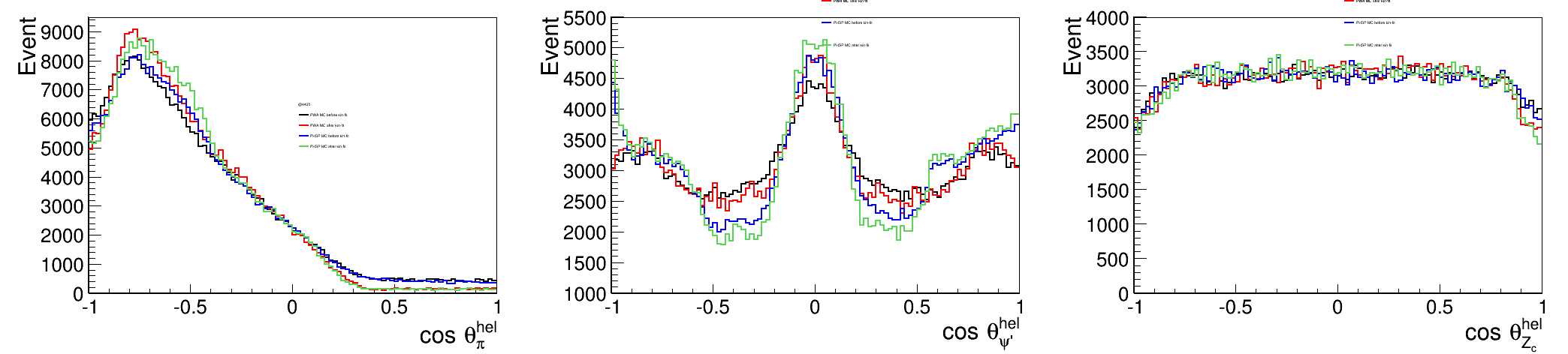 23
Instead of using data sample, use pwa MC to weight the phsp MC
Distributions of MC truth before cuts
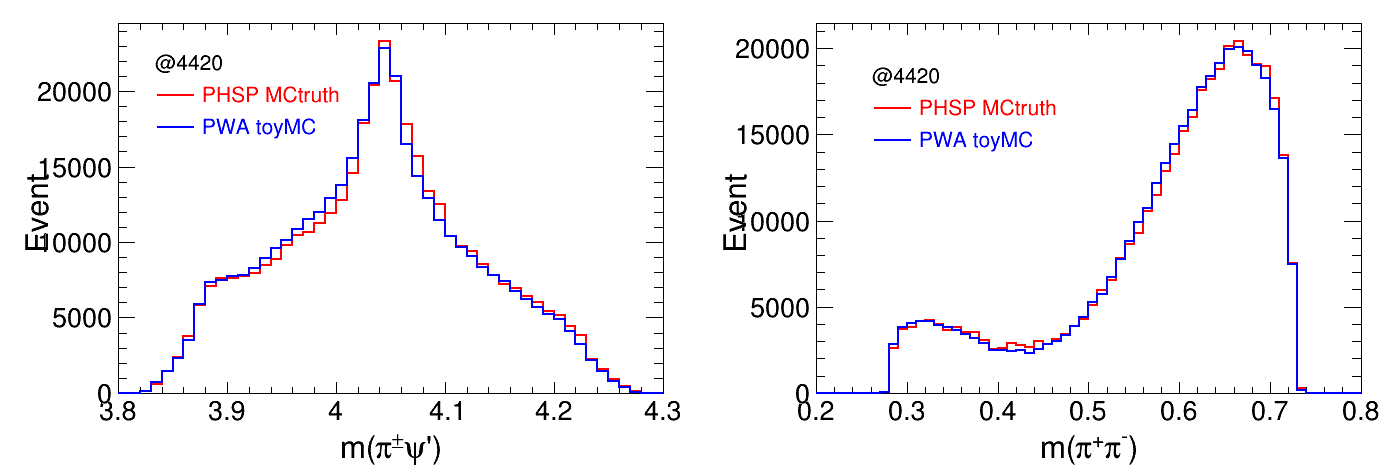 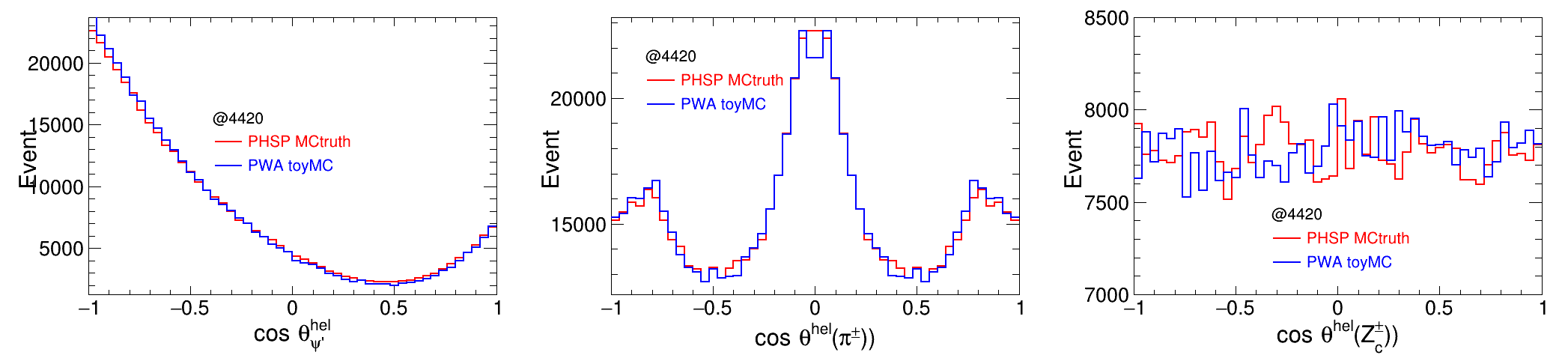 24
Distributions of MC truth after cuts
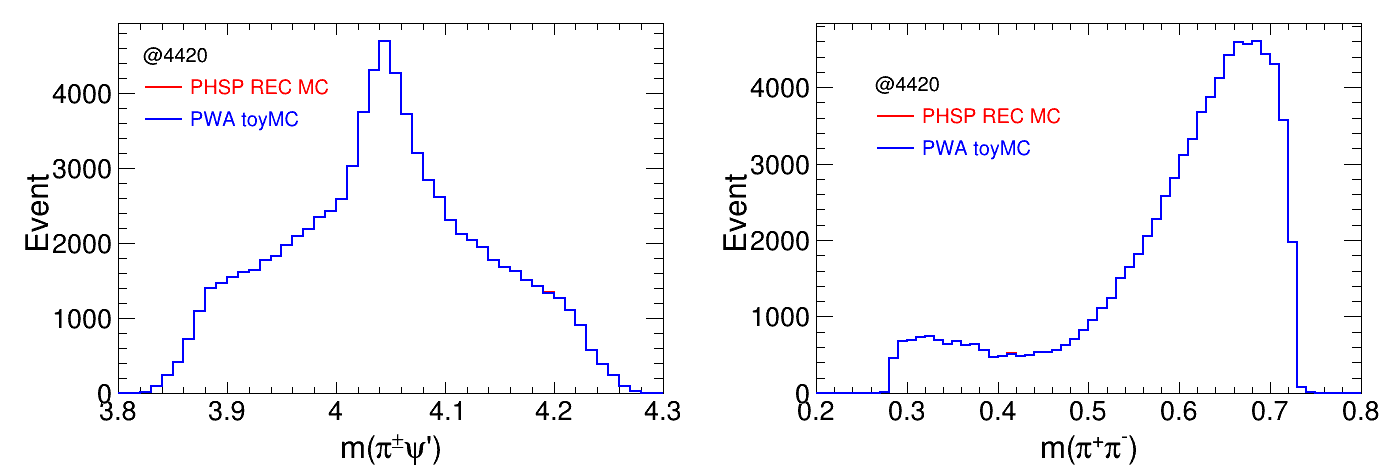 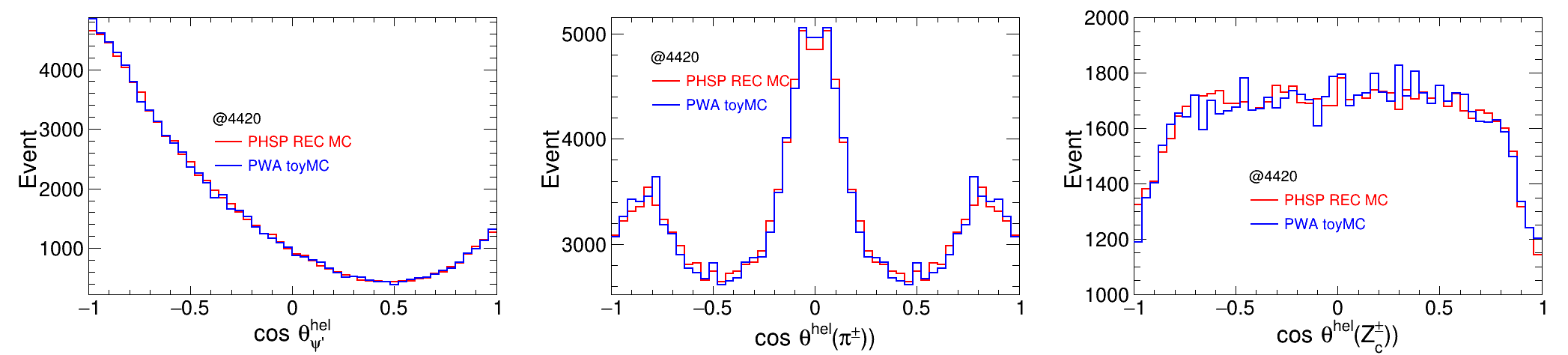 25
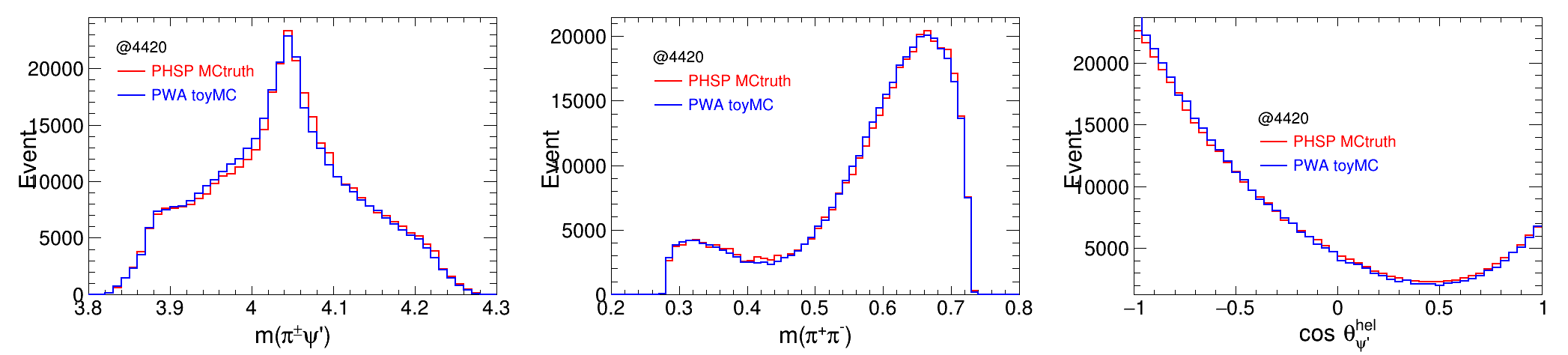 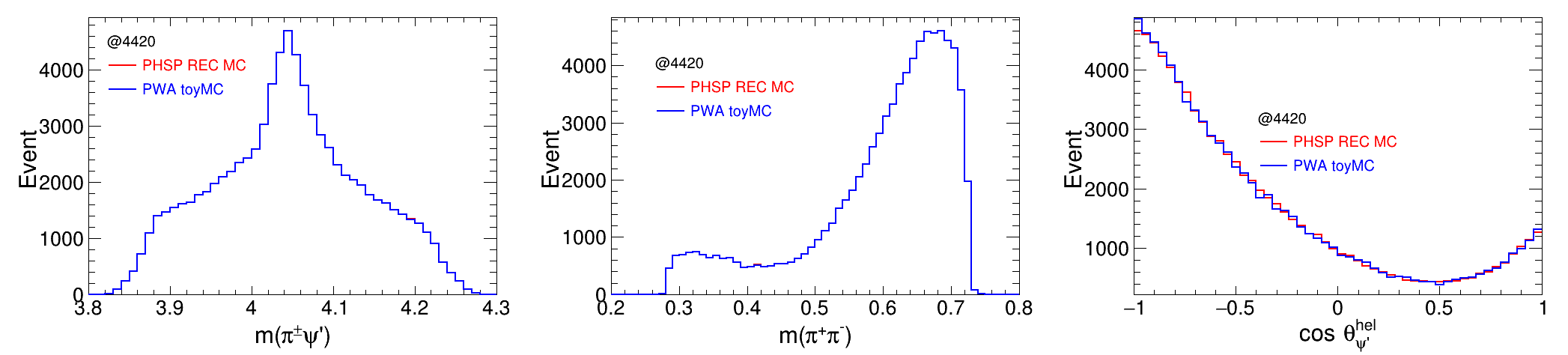 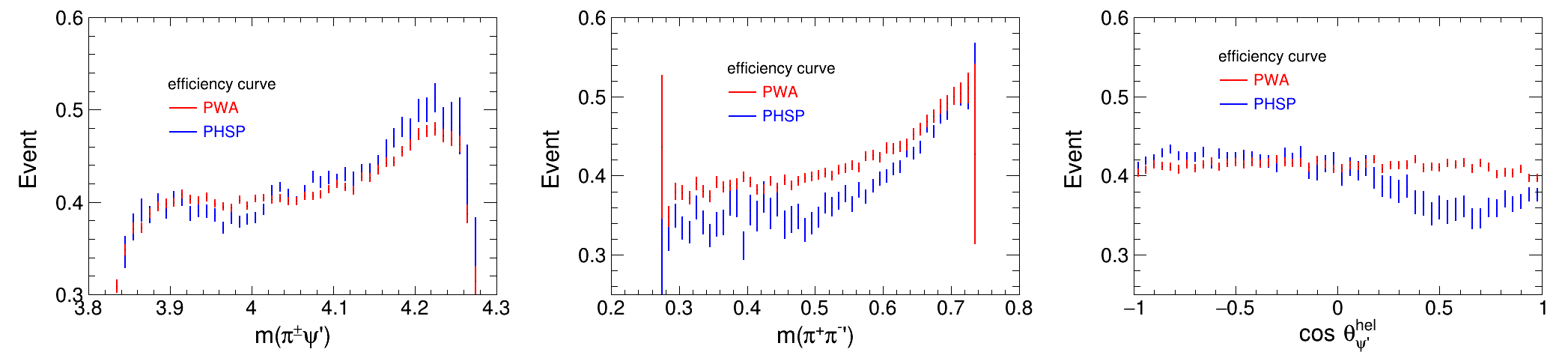 26
Instead of using mass spectrum, use invariant amplitude to weight the phsp MC
27
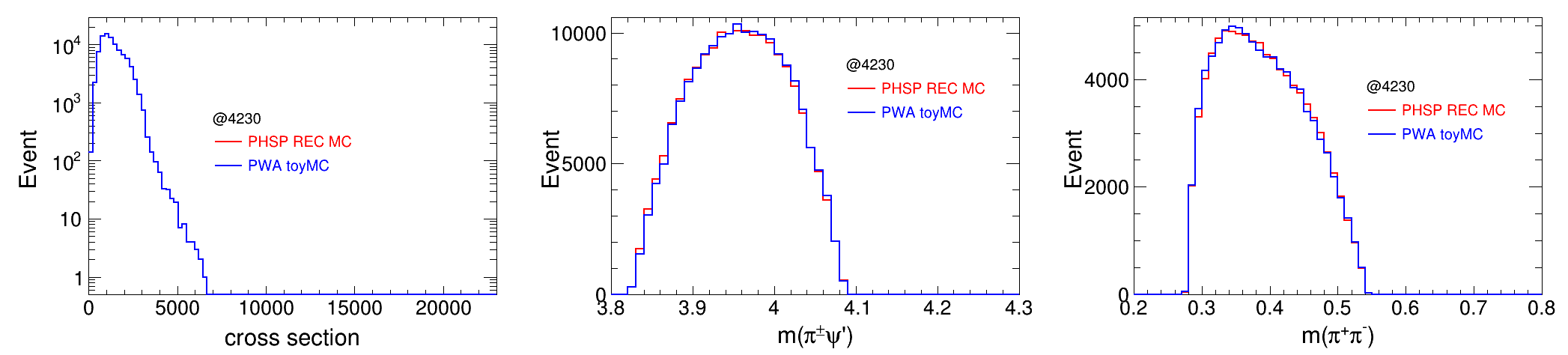 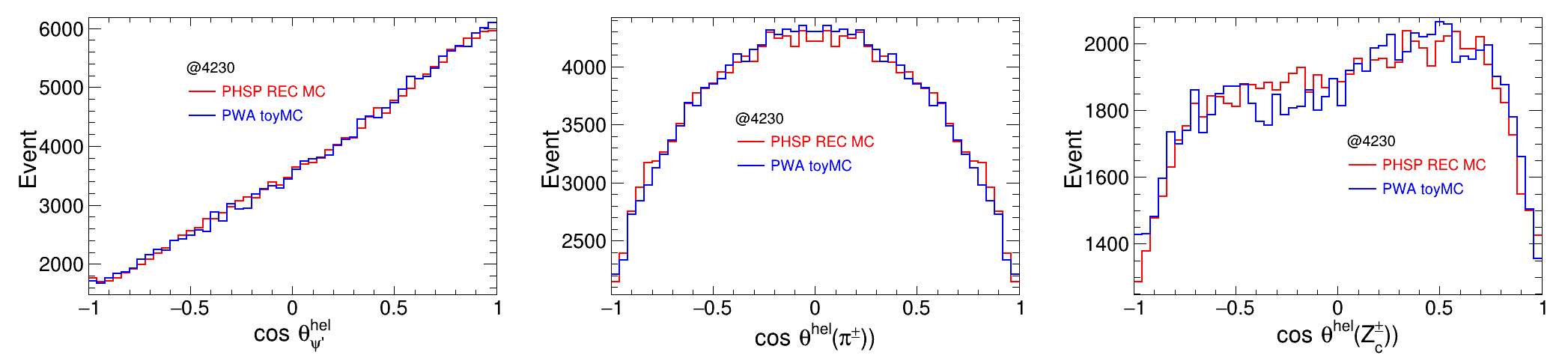 28
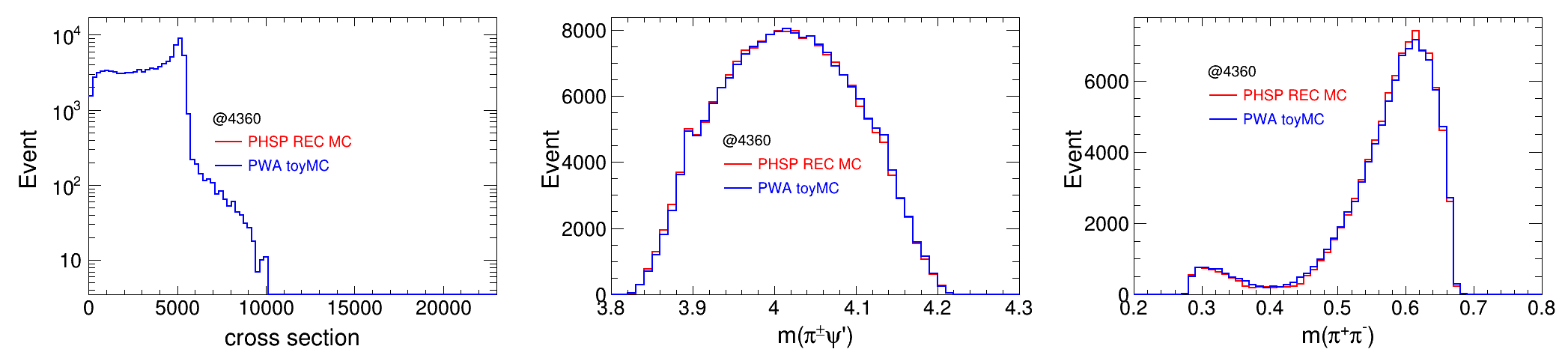 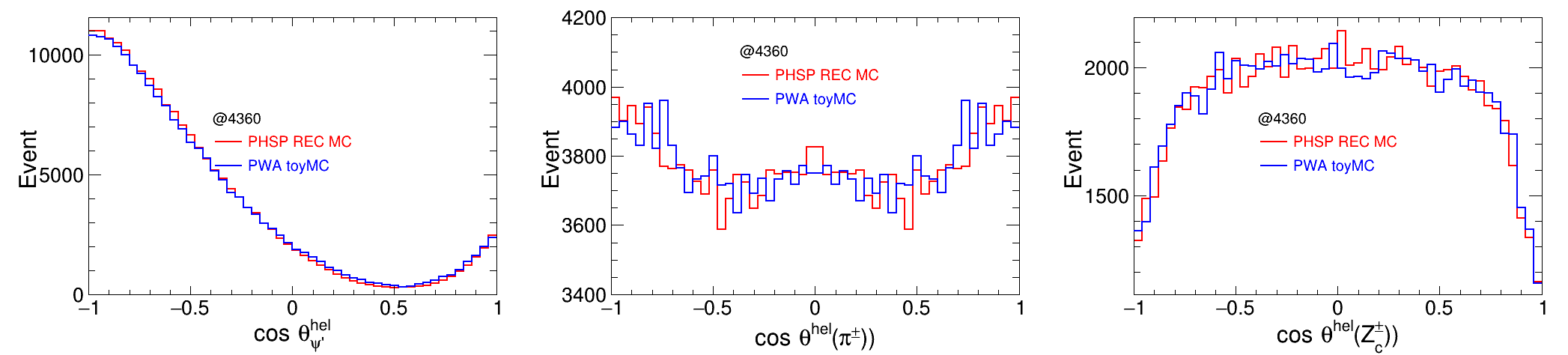 29
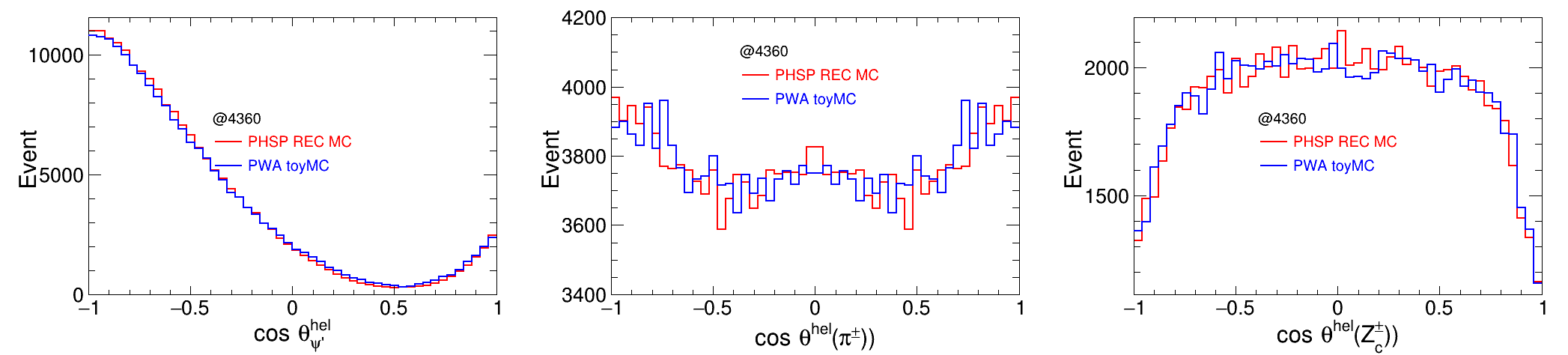 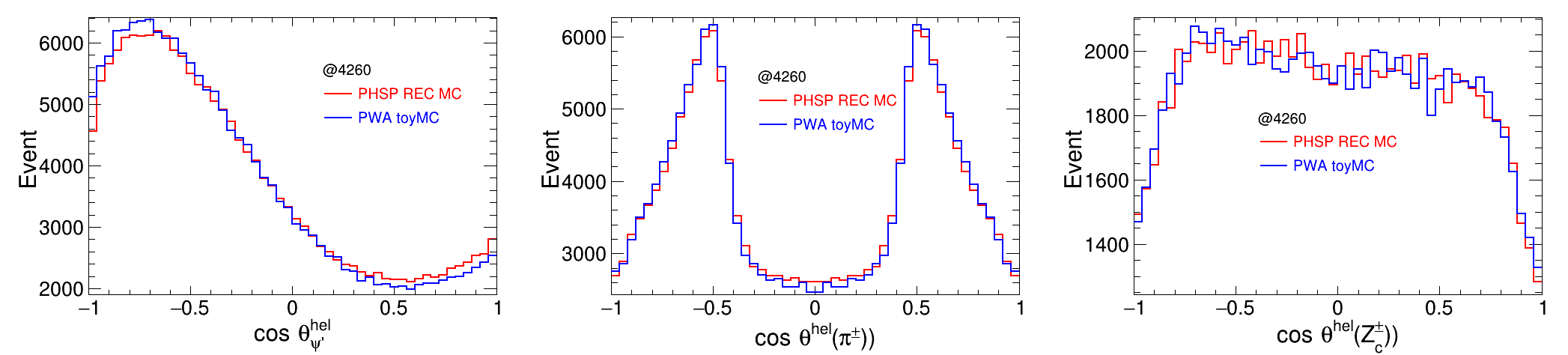 30
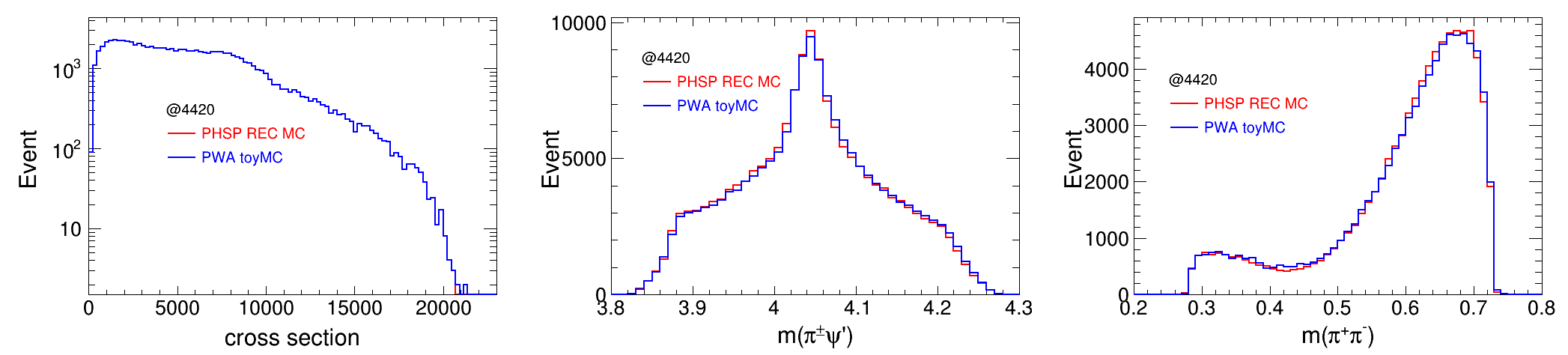 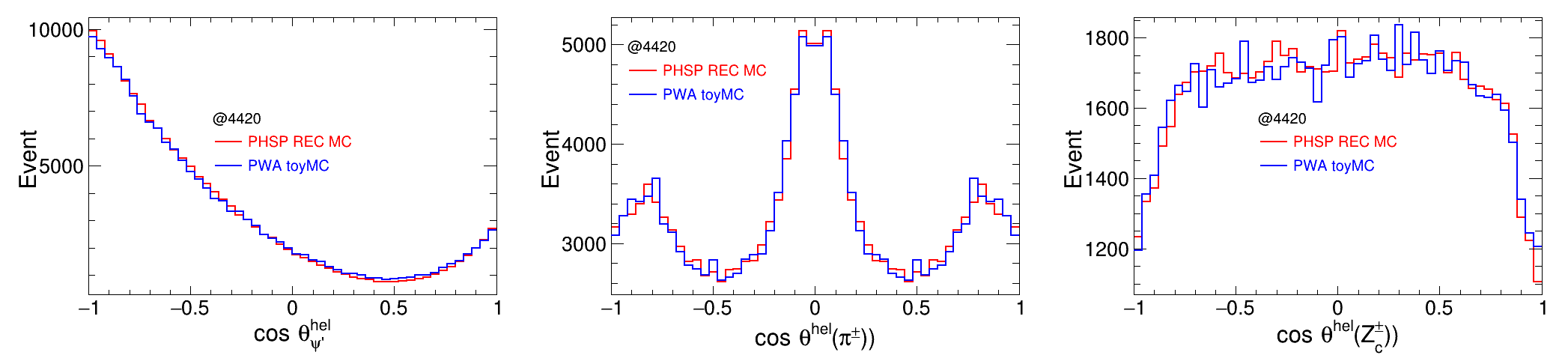 31